Special eSHARE Webinar:	Overview of Arboviral v1.3 Message Mapping Guide and ImplementationNew Conference Number:  888-972-4312Participant Code: 7650657NOTE: Adobe Connects Audio is not available.  Join the Adobe Connects meeting at: https://virtualsepd.adobeconnect.com/nmieshare/. Click “Enter as a Guest,” provide your name, and click “Enter Room.”
April 14, 2016
Agenda
Welcome and Introductions - Michele Hoover

Overview of Arboviral v1.3 Message Mapping Guide (MMG) - Jenni Puyenbroek

Onboarding for Arboviral Case Notifications - Michele Hoover

Technical Assistance for Arboviral Case Notifications - Michele Hoover

Information and Support for ArboNET - Craig Mincic

Questions
[Speaker Notes: Collaborative effort between Arboviral Program and those staff working on NNDSS.]
Abroviral v1.3 MMG Implementation Timeline
Arboviral (v1.3) Message Mapping Guide including data elements pending Office of Management and Budget Paperwork Reduction Act (OMB PRA) posted: March 31, 2016

OMB PRA approval received for all data elements in v1.3:          April 13, 2016

Updated Arboviral (v1.3) MMG posted to NNDSS website*:                                                                                       April 14, 2016  

Message Quality Framework (MQF) updated to test the new message: April 2016

CDC systems ready to accept the new messages:  June 2016
*https://ndc.services.cdc.gov/message-mapping-guides/
Overview of Arboviral v1.3 Message Mapping Guide
Nationally Notifiable Conditions That Can Be Sentvia Arboviral v1.3 MMG
CDC will notify jurisdictions when the National Notifiable Diseases Surveillance System (NNDSS) is ready to receive data for Dengue-like illness and Zika virus, congenital infection, which are highlighted in the list to the right.
2016 Event Code List:  https://ndc.services.cdc.gov/wp-content/uploads/2021/02/Nationally_Notifiable_Conditions_that_only_use_GenV2_MMG_2016_Release3_20160817.xlsx
PHIN Vocabulary Access and Distribution System (PHIN VADS) Value Set for 2016 Event Code List: https://phinvads.cdc.gov/vads/ViewValueSet.action?oid=2.16.840.1.114222.4.11.1015
[Speaker Notes: Arboviral v1.3 MMG Event Codes (NNDSS website and PHIN VADS)
CDC will notify jurisdictions when NNDSS is ready to receive the data for “Dengue-like illness” and “Zika virus, congenital infection”]
Artifacts Needed for Implementation of Arboviral v1.3 MMG
MMG and Artifacts: 
Arboviral v1.3 Message Mapping Guide
Test Case Scenario
Test Messages Used for Onboarding
Frequently Asked Questions
https://ndc.services.cdc.gov/message-mapping-guides/

Event Code List: https://ndc.services.cdc.gov/event-codes-other-surveillance-resources/ 

PHIN Message Specification (v2.0): https://ndc.services.cdc.gov/wp-content/uploads/2021/02/phin-notification-message-specification-profile-v-2.0.pdf
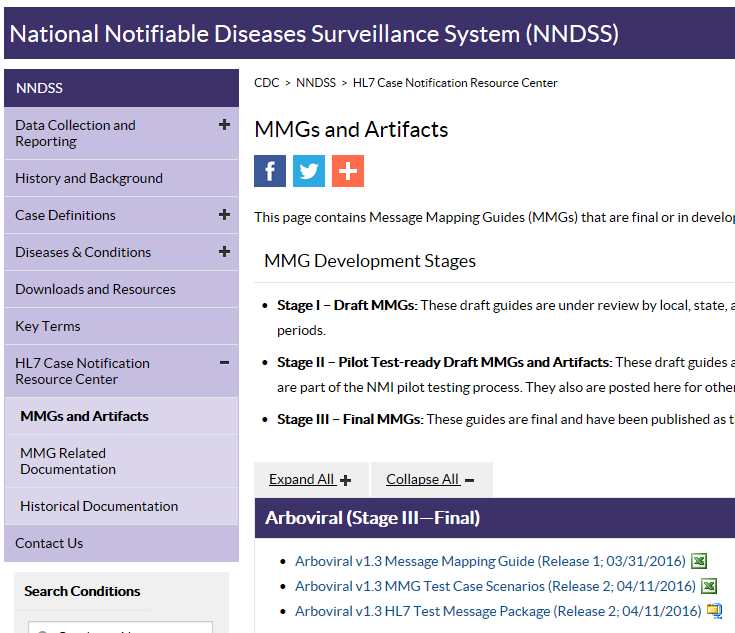 [Speaker Notes: Artifacts Needed for Implementation:
MMG Artifacts: https://ndc.services.cdc.gov/message-mapping-guides/
MMG
Test Scenario (TS)
Test Messages (TMs)
Frequently Asked Questions (FAQs)
Event Code List: https://ndc.services.cdc.gov/event-codes-other-surveillance-resources/
Message Specification: https://ndc.services.cdc.gov/event-codes-other-surveillance-resources/]
Differences from Arboviral v1.2 MMG
Multiple tabs for 508 compliance (no merged cells)
Introduction
References
Additional notes:
Conveying unknown
Data elements pending OMB PRA approval*
MMG Column Descriptions
Data Element (DE) Code System
ArboNET Variable ID
Migration notes from Arboviral v1.2 MMG
Data Elements
Revisions
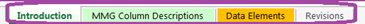 *This label will be removed from the MMG, since we now have OMB PRA approval to receive all the data elements in the Arboviral 1.3 MMG
[Speaker Notes: Differences from Arboviral 1.2 MMG
Multiple tabs for 508 compliance (no merged cells)
Introduction tab
References
Additional notes:
Conveying unknown
Data elements pending OMB approval
MMG Column Descriptions 
DE  Code System: Code system from which the data element identifier is drawn (e.g. PHINQUESTION, LOINC, CDCPHINVS, SNOMED-CT). This reference is sent in the message for those observations that map as CE (Coded Element) or CWE (Coded With Exceptions) datatypes in the message.
ArboNET Variable  ID: ArboNET variable ID would help the jurisdictions transitioning from ArboNET.
Migration notes from Arboviral v1.2 MMG: Migration notes for those jurisdictions already sending Arboviral data to the CDC using the Arboviral 1.2 MMG

Data Elements
Revisions]
Case IDs Important for Arboviral Case Notification
Sample Scenario: Initial case notification via ArboNET with update via HL7

Initial Notification via ArboNET
StateID (INV173) = 2016-GA-012
Local Record ID (INV168) = N/A

Result: The Arboviral program is able to match the case previously sent via ArboNET with the update provided via HL7 based on the matching State Case IDs.
Updated Notification via HL7
State Case ID (INV173) = 2016-GA-012
Local Record ID (INV168) = CAS10035005GA01
[Speaker Notes: Data elements used for Case Notification to uniquely identify the case]
Case IDs Important for Arboviral Case Notification (continued)
If a case has not been previously sent via ArboNET, it is acceptable to send the same value for both State Case ID (INV173) and Local Record ID (INV168), or to send any other unique state case identifier.
Once a case has been transmitted to CDC, however, neither ID should be altered/changed, or this will result in duplicate case counting at CDC.
Sample Scenario: No case notification via ArboNET; initial case notification via HL7 indicates one ID for Local Record ID and updated notification indicates the same ID.

Initial Notification via HL7
State Case ID (INV173) = CAS10035005GA01
Local Record ID (INV168) = CAS10035005GA01

Result: The Arboviral program and NNDSS are able to match the case data because the State Case IDs are the same across notifications, resulting in the creation of one case in their case databases.
Updated Notification via HL7
State Case ID (INV173) = CAS10035005GA01
Local Record ID (INV168) = CAS10035005GA01
[Speaker Notes: Data elements used for Case Notification to uniquely identify the case]
Removed Data Elements
Removed 38 data elements
Risk factors
Lab testing by
Non-lab acquired
Infected in utero
In v1.3 MMG, “Infected in Utero (Congenital)” is part of the value set associated with “Other Arboviral Transmission mode.”
Acute flaccid paralysis (AFP)  
In v1.3 MMG, “AFP” is part of the “Clinical Syndrome” value set.
New Data Elements (1 of 2)
Added 50 data elements
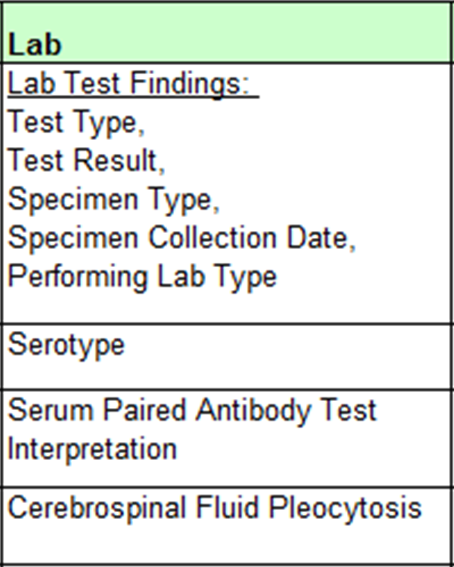 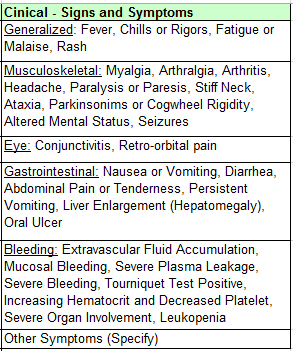 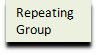 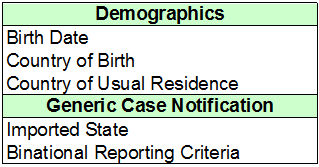 [Speaker Notes: New data elements
Clinical – Signs and Symptoms
Lab
Generic Case Notification (from Gen V2)]
New Data Elements (2 of 2)
Pregnancy and newborn data elements
Mother’s last menstrual period before delivery
Pregnancy complications
Pregnancy outcome
Newborn complications
Mother-infant case ID linkage  
Other Arboviral disease transmission mode
Valid values – sexual, in-utero (transplacental), perinatal (intrapartum)
[Speaker Notes: New data elements related to pregnancy and newborn]
Updated Data Elements
Race category – allows multiple (may repeat = Y)
Clinical syndrome data element update
Arboviral v1.2 MMG “Clinical Syndrome” data element has been labeled as “Clinical Syndrome (Primary)” and the value set has been updated.
Added “Clinical Syndrome (Secondary)” data element with a value set that is a subset of the “Clinical Syndrome (primary)” value set.
(b) Clinical Syndrome (Secondary)
None 
Meningitis
Encephalitis – including meningoencephalitis
Acute flaccid paralysis 
Guillain-Barre syndrome
Hepatitis/jaundice
Multi-system organ failure
Other clinical
Other neuroinvasive presentation
(a) Clinical Syndrome (Primary)
Asymptomatic
Febrile illness
Meningitis
Encephalitis – including meningoencephalitis
Acute flaccid paralysis 
Guillain-Barre syndrome
Hepatitis/jaundice
Multi-system organ failure
Other clinical
Other neuroinvasive presentation 
Dengue
Dengue-like illness
Severe dengue 
Unknown
Congenital infection
[Speaker Notes: Updated data elements
Race category
Clinical Syndrome split into primary/secondary]
Arboviral MMG View in PHIN VADS
Most recent version of the view:
https://phinvads.cdc.gov/vads/ViewView.action?name=Arboviral Case Notification
[Speaker Notes: A view is a collection of value sets for a guide.
The latest Arboviral MMG View (version 13) is in PHIN VADS: https://phinvads.cdc.gov/vads/ViewView.action?name=Arboviral Case Notification
You can download the view into Excel or Text files.   
You can view or subscribe to the view updates]
View or Subscribe to Arboviral MMG View Changes
[Speaker Notes: You can view or subscribe to the view updates]
NNDSS Implementation of Interim CSTE Position Statement #16-ID-01
Position Statement: Zika Virus Disease and Congenital Zika Virus Infection Interim Case Definition and Addition to the National Notifiable Diseases List
In collaboration with the CDC Arboviral program:
Created a combined Zika virus disease and Zika virus, congenital infection national case definition web page
Expect to post by the end of April
Zika virus disease will no longer appear as a subcategory of Arboviral diseases
Updated Morbidity and Mortality Weekly Report NNDSS weekly Table 1 to include Zika virus disease and Zika virus, congenital infection
Expect to post updated Table 1 the week of 4/25
Data for Zika virus, congenital infection will be published in June 2016, after the data quality review assessment period
Link to Council of State and Territorial Epidemiologists (CSTE) Zika virus interim position statement: https://www.cste2.org/docs/Zika_Virus_Disease_and_Congenital_Zika_Virus_Infection_Interim.pdf
Onboarding for Arboviral Case Notifications
[Speaker Notes: The process discussed today is an updated streamlined version of the onboarding used for the legacy systems.]
Onboarded Jurisdictions Updating fromHL7 Arboviral MMG v1.2 to v1.3
Update test and production systems by using Arboviral v1.3 MMG.  
Create test messages identified for jurisdictions updating from Arboviral v1.2 to v1.3.
Use Message Quality Framework (MQF) to validate messages. 
Send email to EDX@cdc.gov to notify CDC that you are ready to send test messages.
Onboarding specialist will contact you to schedule a time to send test messages to staging environment.
Onboarding specialist will provide PHIN Messaging System (PHIN MS) service action pair to send test message suite to staging environment.
Onboarding specialist and program subject matter expert (SME) validate test messages. 
Onboarding specialist provides email approval to go into production.
[Speaker Notes: Test messages for this group will be designed to test those things that have changed in the 1.3 message

DMB will work with jurisdictions to correct minimal errors – if larger issue will refer to APHL.]
Jurisdictions Sending Initial HL7 Arboviral v1.3 messages (1 of 2)
Use Association of Public Health Laboratories (APHL) tools and resources* to map Arboviral v1.3 MMG data elements.
Update test and production systems using Arboviral v1.3 MMG.
Create test messages using all test messages. 
Use MQF to validate messages. 
Send email to EDX@cdc.gov to notify CDC that you are ready to send test messages.
Include APHL implementation spreadsheet and test case scenario document. 
Onboarding specialist will contact jurisdiction to schedule a time to send test messages to staging environment.      
Onboarding specialist will provide PHIN MS service action pair to send test message suite to staging environment.
* Available soon under NNDSS Technical Resource Center at https://www.cdc.gov/nndss/trc/index.html.
Jurisdictions Sending Initial HL7 Arboviral v1.3 Messages (2 of 2)
Onboarding specialist and program SME validate test messages.
Onboarding specialist provides the jurisdiction with the PHIN MS service action pair for the production environment to begin the process to cutover to production.
Send one production message to the production environment. 
Onboarding specialist validates the production message.
Onboarding specialist provides email approval to go into production.
Technical Assistance for Arboviral Case Notifications
Vector Surveillance and Control
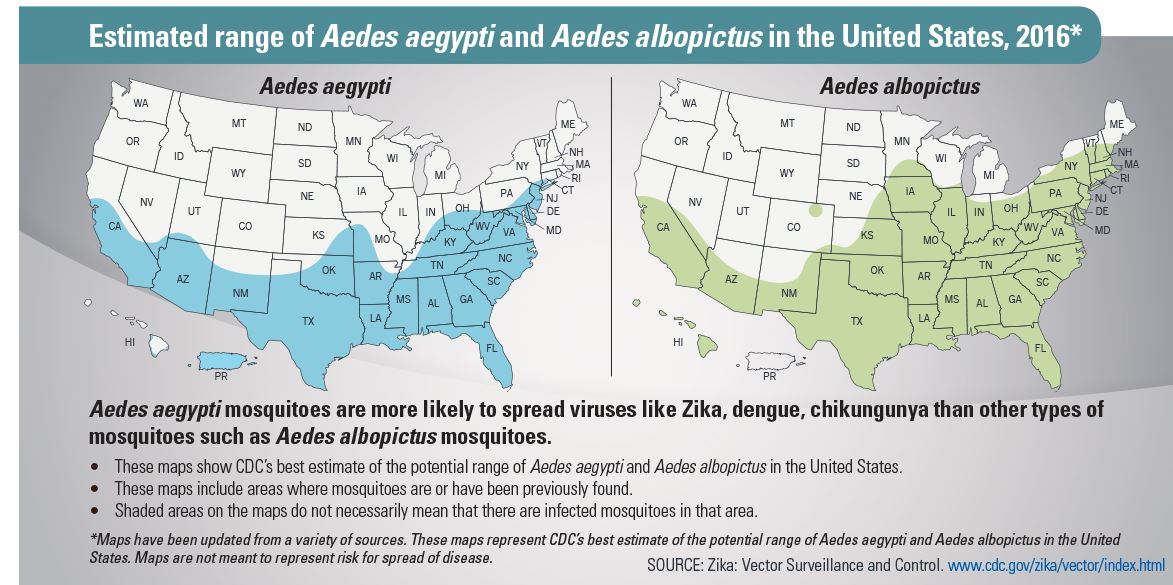 http://www.cdc.gov/vitalsigns/zika/infographic.html
http://www.cdc.gov/zika/vector/index.html
[Speaker Notes: These maps DO NOT show 
· Exact locations or numbers of mosquitoes living in an area 
· Risk or likelihood that these mosquitoes will spread viruses
These maps show
· CDC’s best estimate of the potential range of Aedes aegypti and Aedes albopictus in the United States 
· Areas where mosquitoes are or have been previously found]
Technical Assistance Prioritization
Areas in blue
Higher number of cases 
Higher risk of transmission
Upgrade from Arboviral v1.2 to v1.3 MMG
NEDSS Base System
     (NBS) jurisdictions
Other jurisdictions
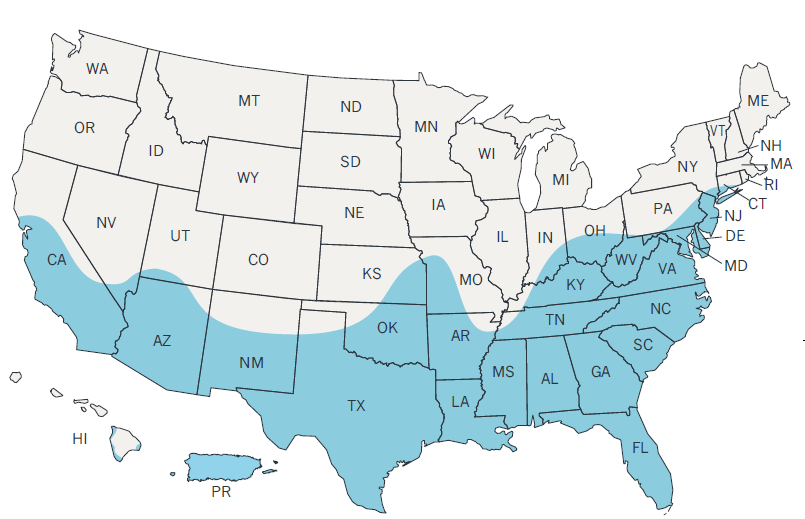 http://www.cdc.gov/zika/geo/united-states.html
An overview of NMI Technical Assistance is available in the 2/18/16 NMI eSHARE archives at: https://www.cdc.gov/nndss/trc/onboarding/eshare.html.
[Speaker Notes: Will open up TA to other jurisdictions early summer

Overview of TA process for ARBO is included in the Appendix]
Information and Support for ArboNET
ArboNET Access Application Prototype
New look forms and controls
Lab information – listing of lab records associated with current case
Multi-select variables
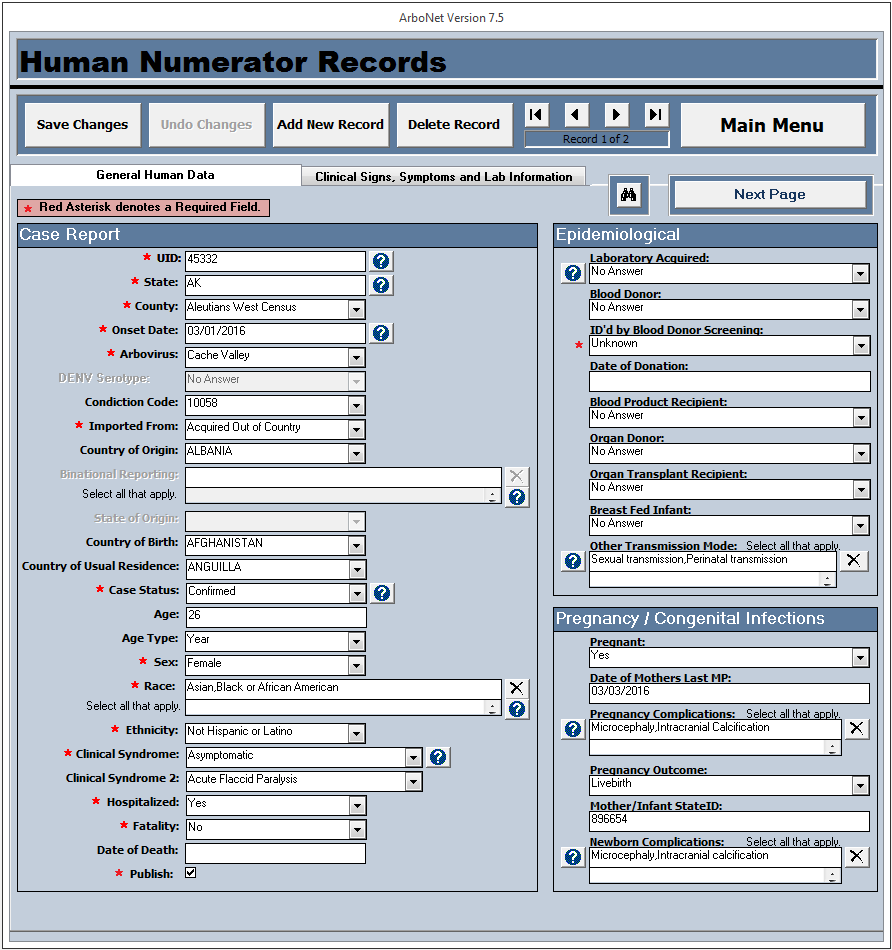 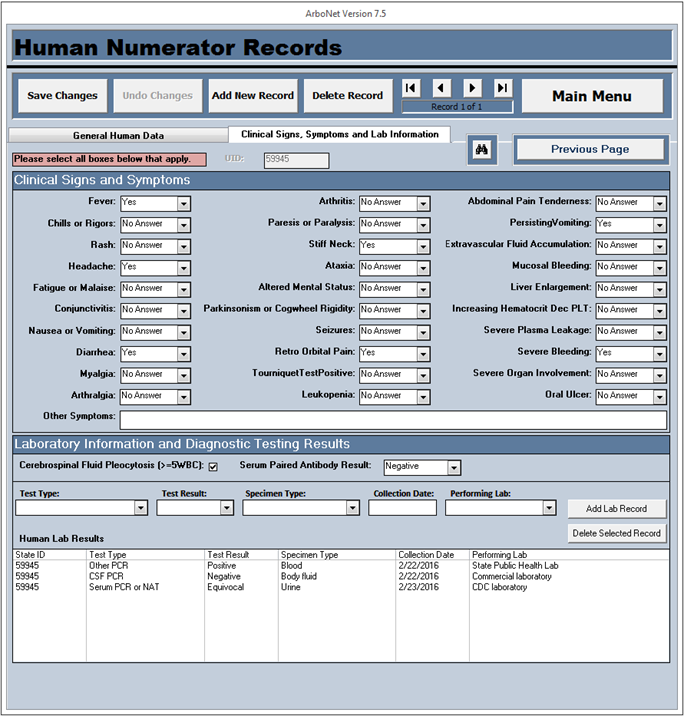 ArboNET Access and Online XML Structure
XML File Structure
XSD File Structure
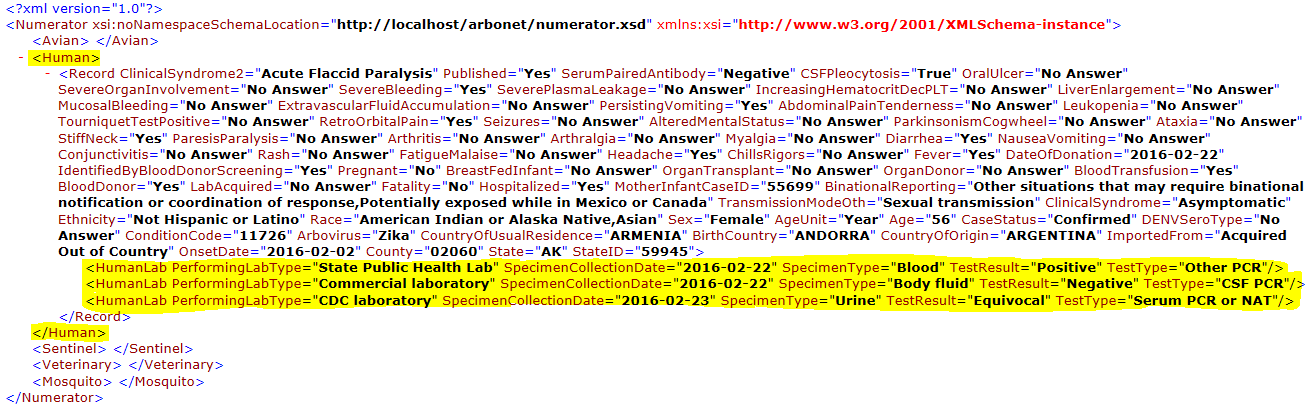 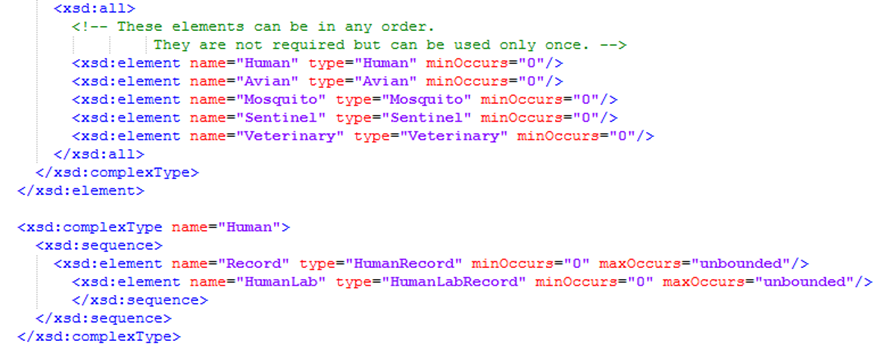 ArboNET Access and Online Alignment & Schema Artifacts
ArboNET’s artifacts that will be distributed to NNDSS and jurisdictions
Subset of the XML schema document, which is in line with NNDSS
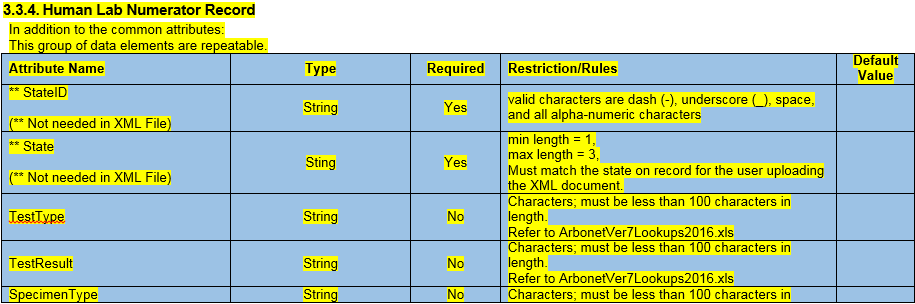 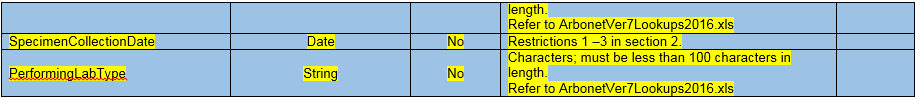 ArboNET Online Information and Support
https://wwwn.cdc.gov/arbonet/Login.aspx
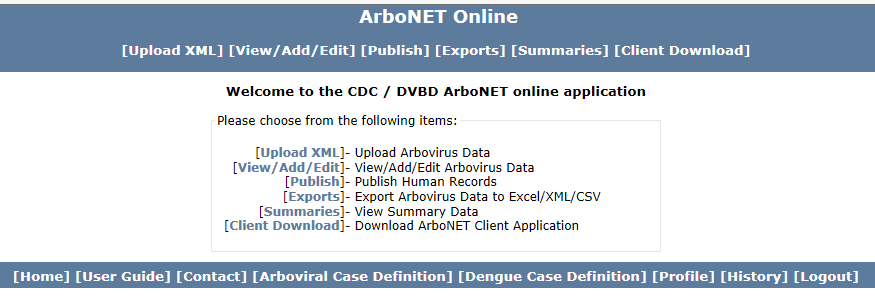 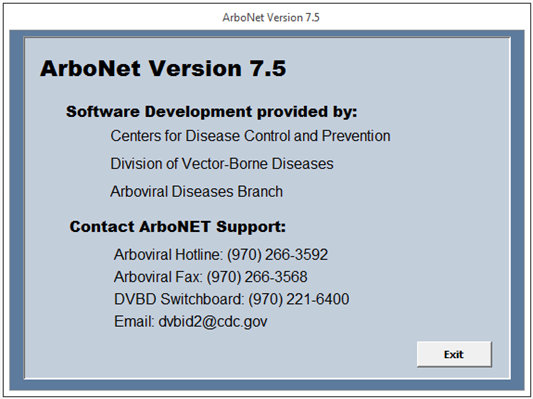 Questions?
Other questions?  Email EDX@cdc.gov
Appendix
Lab Data Elements Repeating Group Example
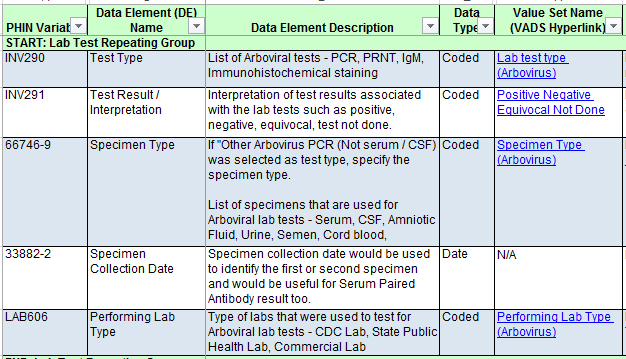 Test Record to Illustrate Zika Virus Disease (Mom) and Congenital Zika Virus Infection Newborn)
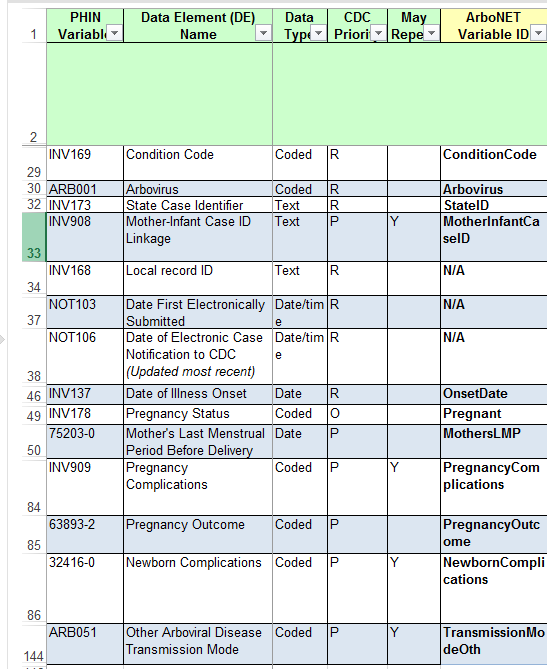 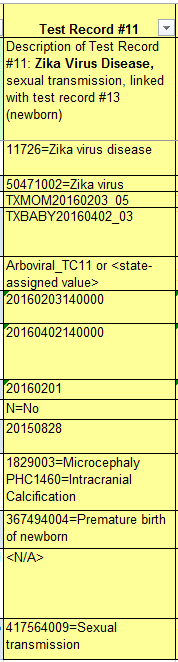 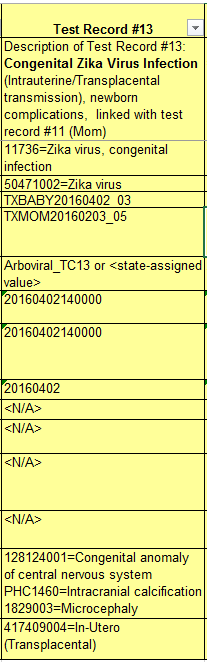 Test Record to Illustrate Zika Virus Disease (Newborn) with Intrapartum Transmission (Perinatal Exposure)
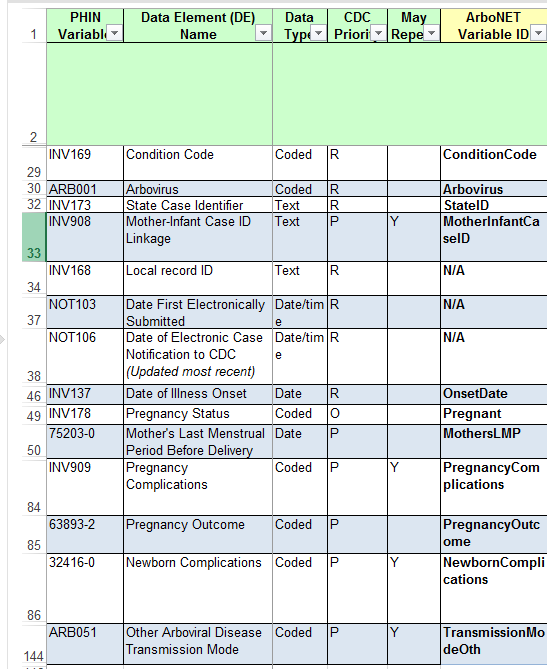 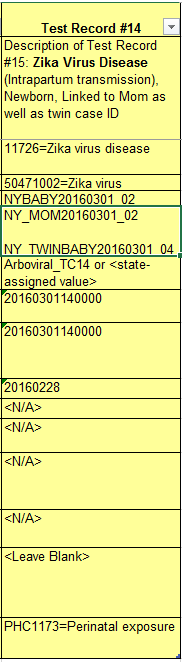 Test Record to Illustrate Lab Repeating Group
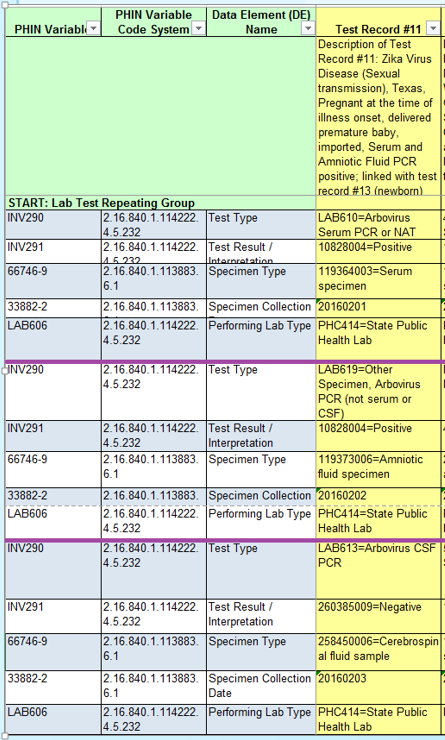 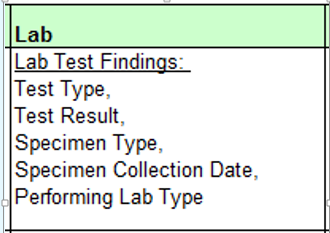 MMG Data Elements – Example Changes
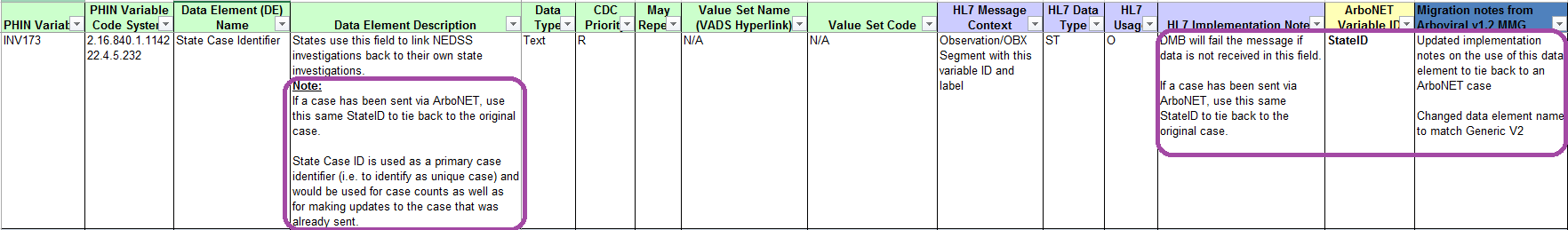 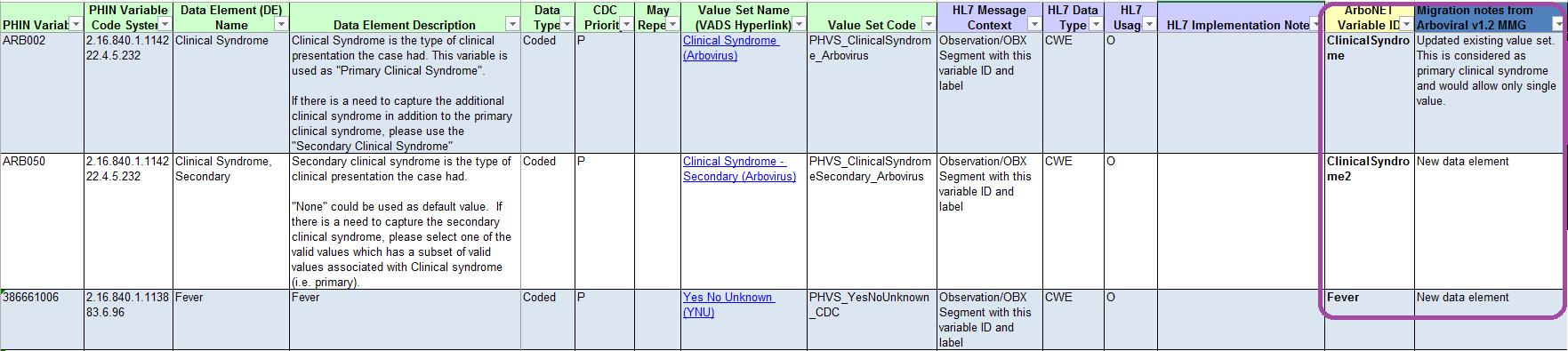 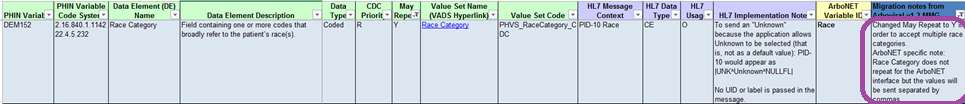 [Speaker Notes: Example Changes from the Arboviral v1.2 MMG
New data elements
Updated value sets
Updated HL7 Implementation Notes]
MMG Data Elements – Repeating Data Elements
[Speaker Notes: May Repeat = Indicates whether the response to the data element may repeat (multi-select/select all that apply). “Y” indicates that the field may repeat. If the response does not repeat, the field is not populated or contains "N". When a data element repeats, the values are sent in the same field with the instances separated by a tilde (~). Data elements that repeat require special processing.]
Test Record to Illustrate Repeating Data Elements
[Speaker Notes: Test Scenario (TS) document
When May Repeat = Y, the test scenario may have multiple data in one cell
<N/A> will be used for data elements that are not applicable to the test case
If not a congenital case, there won’t be newborn complications
If not female that is or was pregnant, there won’t be pregnancy complications or outcome
Mother-Infant Case ID Linkage
If the subject is the mother, the link is to the infant(s)
If the subject is an infant, the link is to the mother]
Arboviral in PHIN VADS Hot Topics
Arboviral MMG Enhanced View Export File
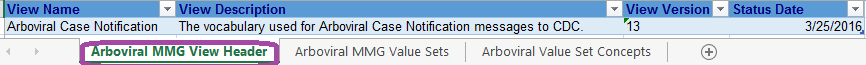 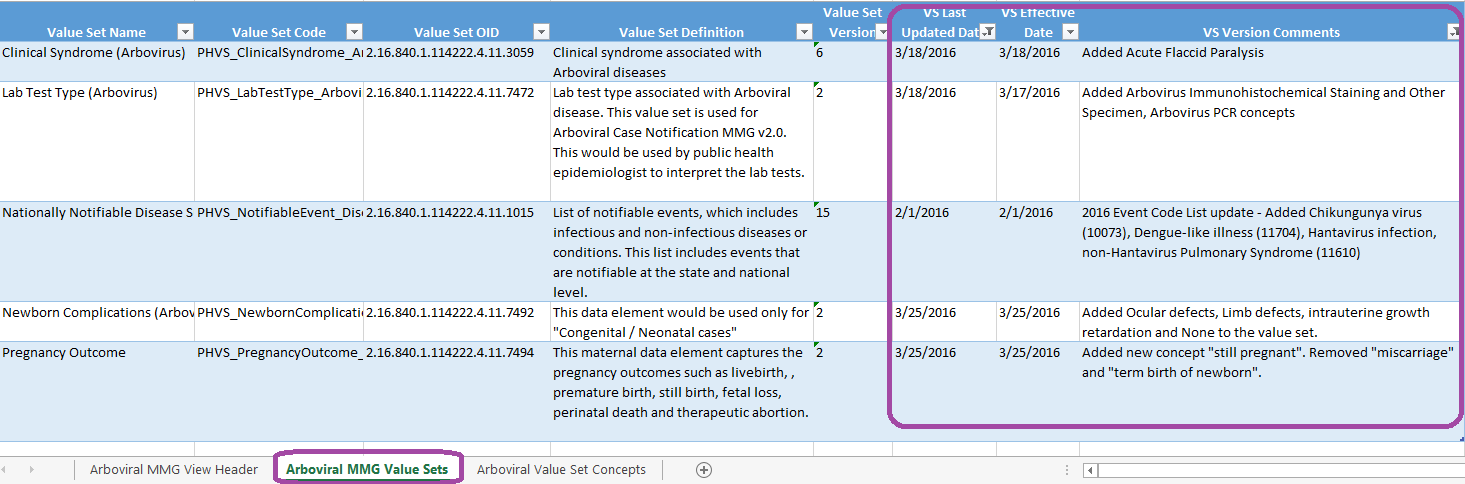 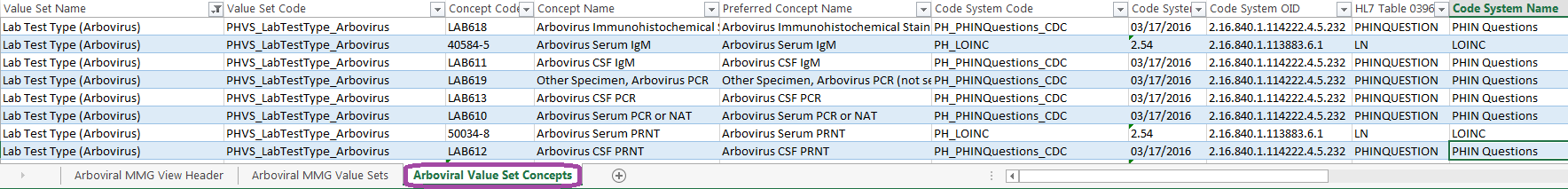 [Speaker Notes: We are providing an enhanced view export file for the Arboviral MMG.
It has 3 tabs:
Arboviral MMG View Header – metadata about the view
Arboviral MMG Value Sets – metadata about the value sets in the view
Arboviral Value Set Concepts – metadata about the concepts in all the value sets in the view]
NMI Technical Assistance Process Arboviral v1.3 MMG:
04. Data Extract Updated
09. Onboarding
Primary Owner of Process
NMI Technical Assistance Process
APHL
TA TEAM
CDC
02. TA Kickoff Call
05. HL7 Message Created
01. Initial Call
10. Test Case Message Suite & 
1 Week of Production Data sent to Staging
08. DMB Validation of  Business Rules
06. Transport 
Set Up
03. Gap Analysis Finalized
11 Production Cutover
07. TA Validation 
MQF & Content